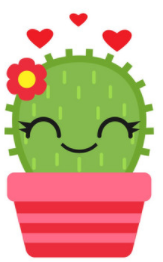 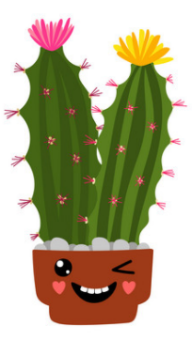 PRénom
PRénom
PRénom
PRénom
PRénom
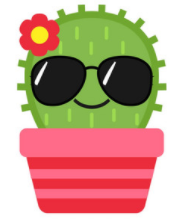 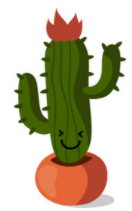 PRénom
PRénom
PRénom
PRénom
PRénom
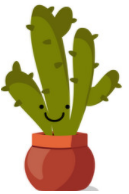 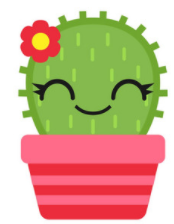 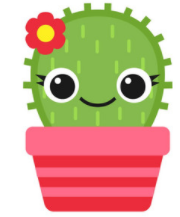 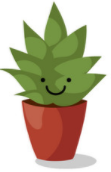 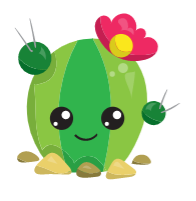 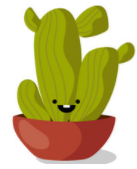